Las capas de la Tierra6° básico Ciencias Naturales Aprendo 5 Contaminación de la litosfera
Responde lo siguiente:
1.- Alguna vez ¿has tirado basura al suelo? ¿Por qué?

2.- ¿Qué crees que sucede si se acumula basura en un lugar? 

3.- ¿Te gustaría que la basura se acumulara en tu hogar? ¿Por qué?
Observa la siguiente imagen
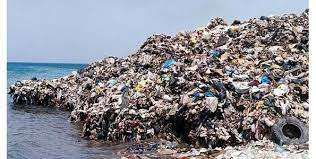 4.- ¿Quiénes se ven afectados por esta situación? 

5.- ¿Crees que ahí puede vivir un ser vivo? ¿Por qué? 

6.- ¿Cómo se puede disminuir esta situación? Menciona 3 formas
Observa el siguiente video: https://www.youtube.com/watch?v=qD3KZRI3TNU ¿Qué aprendí?
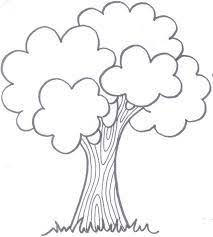